Strategic oversight on actuarial matters for the Pension Fund
Presented by: 
B.Tauzeni, AIA, MSc
Actuarial Manager at Zimnat Life &
Actuarial Society of Zimbabwe, Treasurer 
7 OCTOBER 2024
What will be covered:
Actuarial oversight of the fund
Objective: long term sustainability and risk management through
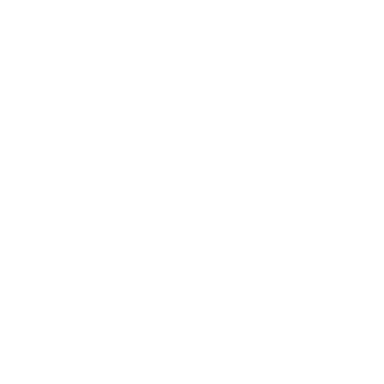 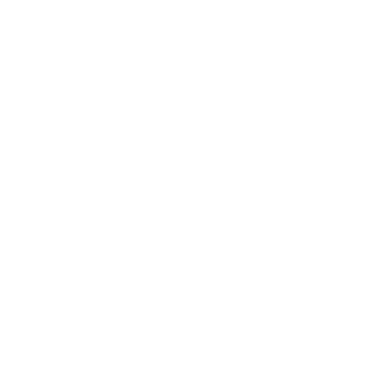 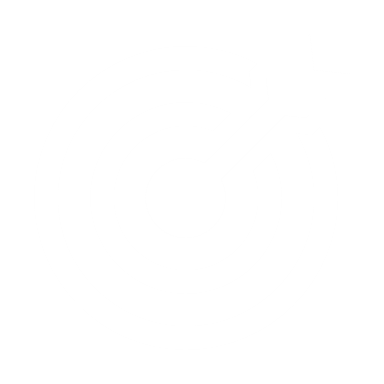 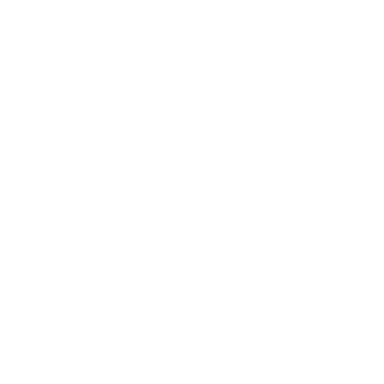 02
03
01
Identifying and managing risks
Investment strategies
Regular actuarial valuations
[Speaker Notes: Valuations include funding adequacy]
Global Standards: IFRS for the liabilities
Adherence to IFRS19:
[Speaker Notes: Informed Decisions - on funding levels, investment strategies potential benefit adjustments]
Global Standards: IFRS for the liabilities
1. Components of liabilities
3. Actuarial assumptions
2. Recognition and measurement
4. Reporting and disclosure requirements
[Speaker Notes: Assumptions: mainly related to DB Schemes -discount rate, mortality rates, inflation and salary growth
Reporting and disclosures - – include transparency on funding status, sensitivity analysis, risks and uncertainty (interest rate risk, longevity risk and investment risk)
Informed Decisions - on funding levels, investment strategies potential benefit adjustments
e.g. US Generally Accepted Accounting Principles, GAAP
International Financial Reporting Standards(IFRS) for pension liabilities -]
Global Standards: *OECD Principles
* Organisation for Economic Co-operation and Development (OECD)
Governance
01
Risk Management
02
Investment Strategies
03
Pension Reforms
04
Regulatory Compliance
05
[Speaker Notes: Pension Reforms:
adjust the retirement age, 
alter contribution rates or change benefit formulas to ensure that pension funds remain sustainable over time, funding adequacy]
Emerging trends/ Areas of focus
Sustainability & Integration of  Environmental, Social, & Governance
Quality member data
Longevity Risk Management
Digital Transformation
[Speaker Notes: . Digital Transformation and Data Analytics
Trend: Digital technologies, including big data and artificial intelligence, are being leveraged to enhance actuarial modeling, risk management, and member engagement.
Global Standard: Actuaries and pension funds are encouraged to adopt technological innovations, in line with global best practices, to improve accuracy in forecasting and enhance decision-making processes.
. Longevity Risk Management
Trend: As life expectancies rise, pension funds face greater longevity risk, meaning they may need to pay benefits for longer than expected.
Global Standard: Actuarial standards now emphasize more accurate mortality and longevity assumptions. The International Actuarial Association (IAA) promotes best practices for managing longevity risks through more sophisticated forecasting models.
Sustainability and ESG (Environmental, Social, and Governance) Integration
Trend: Pension funds are increasingly integrating ESG factors into investment decision-making processes to ensure long-term sustainability and ethical considerations.
Global Standard: The UN-backed Principles for Responsible Investment (PRI) provide a framework for integrating ESG into pension fund strategies. The Task Force on Climate-Related Financial Disclosures (TCFD) also sets global standards for reporting climate-related risks.]
Emerging trends/Areas of focus
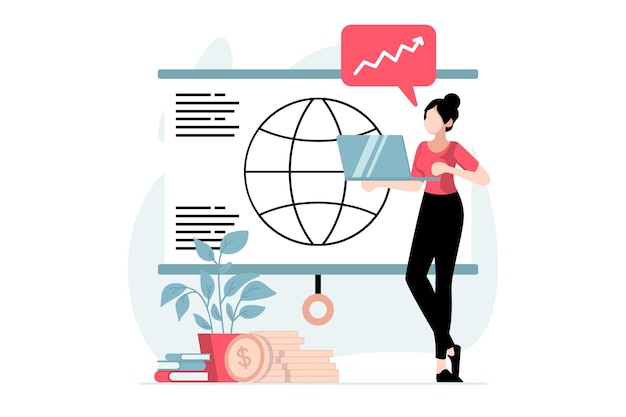 01
02
03
04
Risk-based supervision model
Shift to Defined Contribution
Improved Communication
Governance & Transparency
[Speaker Notes: -Risk-based supervision - emphasizes the identification and management of pension funds' key risks (investment, longevity, operational, and governance risks).
-aligns with the International Association of Insurance Supervisors (IAIS) and the International Organization of Pension Supervisors (IOPS) guidelines, focusing on risk assessment rather than prescriptive rules.

DB to DC : Trend: Pension fund trustees are required to enhance communication with beneficiaries about risks, benefits, and fund performance.
Global Standard: The IOPS and OECD guidelines recommend clear, accessible reporting of pension benefits and risks, ensuring members understand their entitlements and the health of the fund.

. Pension Fund Governance and Transparency
Trend: Strong governance frameworks are becoming more critical to ensure proper management, transparency, and accountability of pension funds.
Global Standard: IOPS guidelines stress the importance of clear decision-making processes, transparency in actuarial assumptions, and regular actuarial reviews of fund solvency and liabilities.]
AI & Data Analytics
Diversifying investments
Emerging trends
Scenario testing
Regular Board trainings - actuarial matters
[Speaker Notes: -Risk-based supervision - emphasizes the identification and management of pension funds' key risks (investment, longevity, operational, and governance risks).
-aligns with the International Association of Insurance Supervisors (IAIS) and the International Organization of Pension Supervisors (IOPS) guidelines, focusing on risk assessment rather than prescriptive rules.

DB to DC : Trend: Pension fund trustees are required to enhance communication with beneficiaries about risks, benefits, and fund performance.
Global Standard: The IOPS and OECD guidelines recommend clear, accessible reporting of pension benefits and risks, ensuring members understand their entitlements and the health of the fund.

. Pension Fund Governance and Transparency
Trend: Strong governance frameworks are becoming more critical to ensure proper management, transparency, and accountability of pension funds.
Global Standard: IOPS guidelines stress the importance of clear decision-making processes, transparency in actuarial assumptions, and regular actuarial reviews of fund solvency and liabilities.

Scenario testing for future funding requirements]
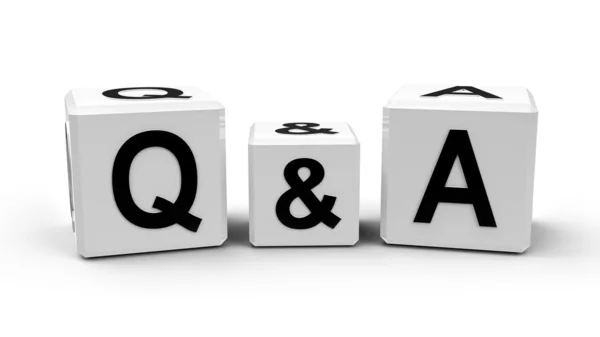